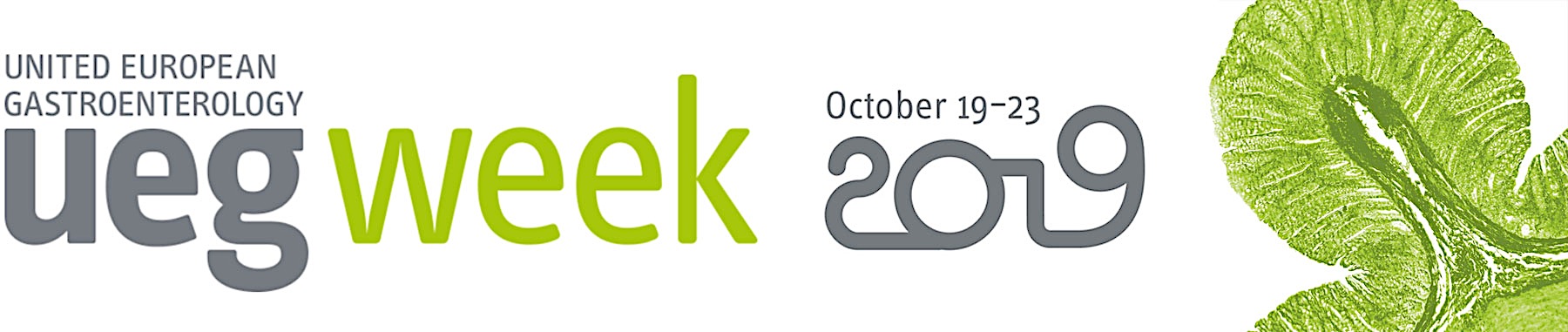 Symposium: “Mistakes in…”
Coeliac Disease
Roberto De Giorgio 
University of Ferrara, Italy
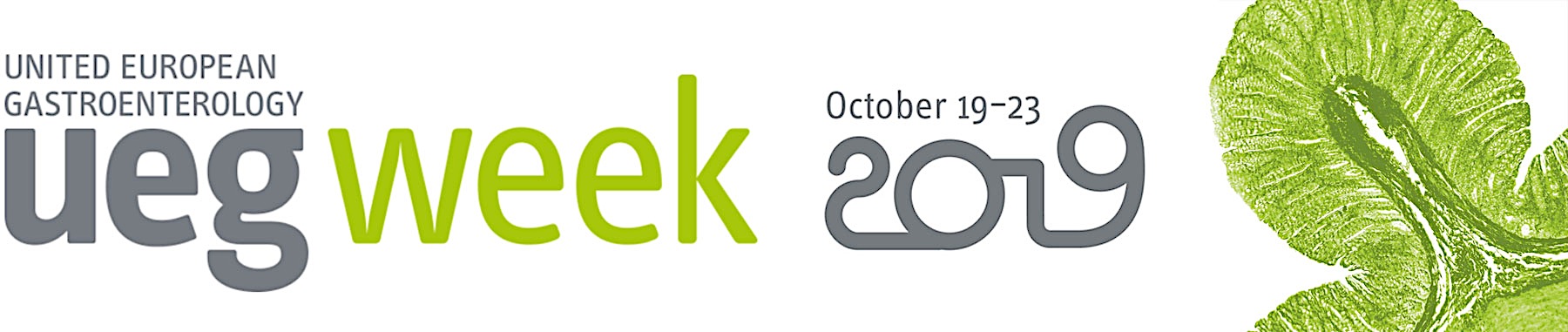 No conflict of interest
Roberto De Giorgio 
University of Ferrara, Italy
UEG Education 2016; 16:1-3
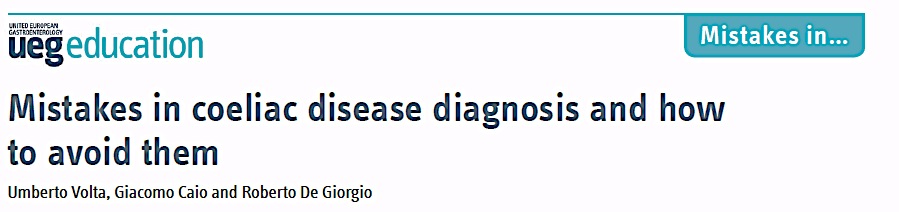 > 10.000 visualizations in the first 4 months on the UEG-Education website

Downloadable (myUEG – Edu section)
Clinical profile

Diagnosis

Treatment (GFD) /Complications
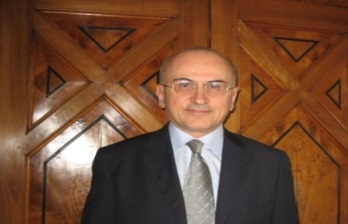 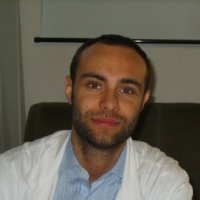 UEG Education 2016; 16:1-3
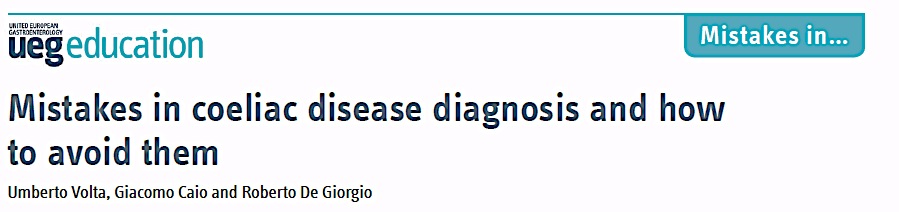 Clinical profile
Coeliac Disease (CD) in the 2019…
1. autoimmune disorder
2. high prevalence in the general population (≥1%)
3. reliable tools for diagnosis
4. onset at any age (even in the elderly !); F:M = 2-3:1
5. polymorphic clinical presentation
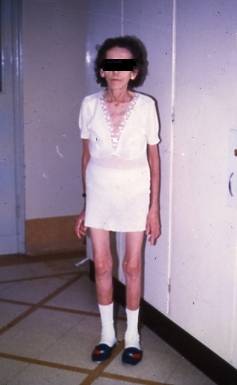 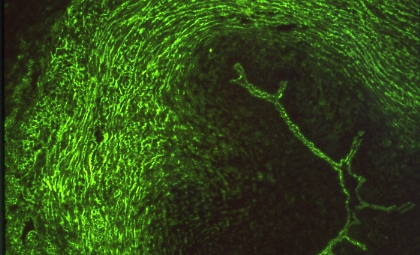 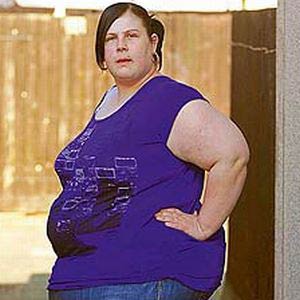 EmA
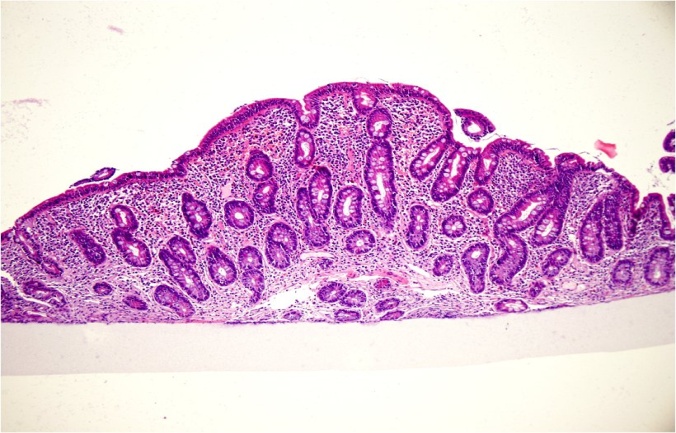 Small intestinal villous atrophy
Mistake #1: Clinical features of CD changed over time…
n= 770 CD pts diagnosed and followed at the Center for Coeliac Disease, St. Orsola Hospital, Bologna (1998-2012)
Subclinical
Classic
52%
Constipation
(iron-deficiency) Anaemia
(early-onset) Ostepenia
ALT/AST increase
Recurrent miscarriages
Non Classical / Atypical
Refractory CD <1%
no clinical and histological response to GFD
Potential CD > 15%
minimal lesions at histology
Volta U., et al., BMC Gastroenterology 2014; 14:194
Mistake #2: Do not establish a CD diagnosis based on GFD-induced symptom improvement / resolution
Mainly seen in primary care

GPs should not advise patients to start GFD before testing them thoroughly 

If a diagnosis of CD has been ruled out (by appropriate investigation), the persistence of intestinal / extraintestinal symptoms induced by gluten might suggest NCG/WS
Volta U., Caio G. and De Giorgio R., UEG Education 2016; 16:1-3
UEG Education 2016; 16:1-3
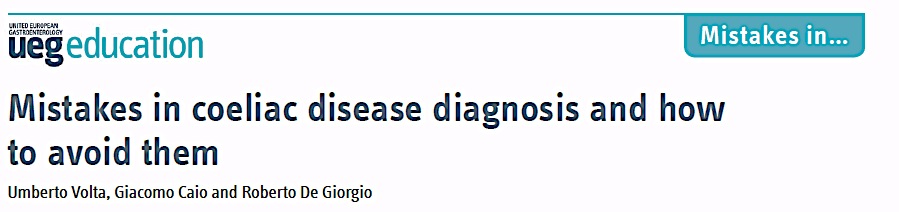 Clinical profile

Diagnosis
CD diagnosis: not “1” rather… “2” gold standard
Intestinal (duodenal) biopsy 
“gold standard”
(still necessary especially 
in adult pts)
+
Autoantibody assay
(sensitivity & specificity;
high titers in subsets of pts)
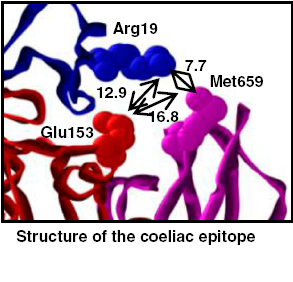 Anti-TG2 or tTG  IgA
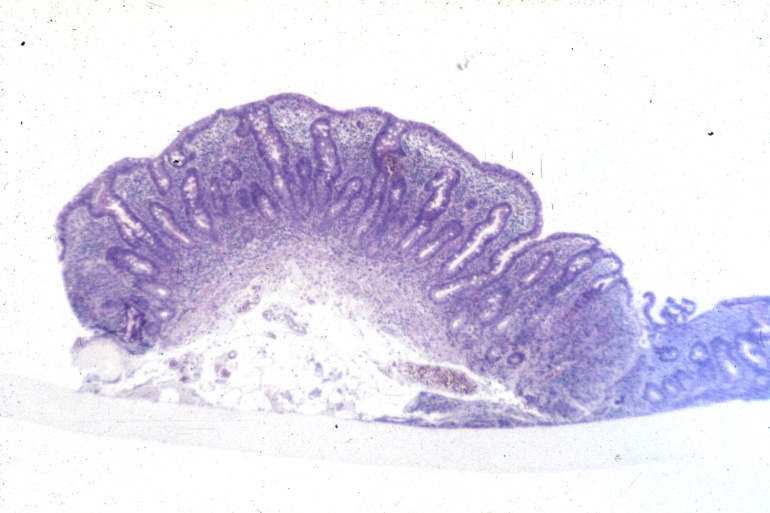 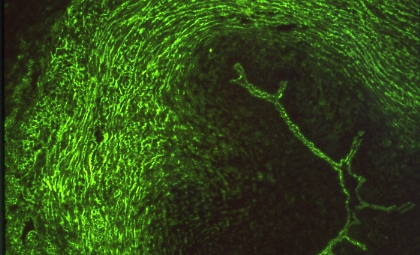 EmA  IgA
Total / subtotal mucosal atrophy
Mistake #3: Excluding CD diagnosis based on –ve serology
IgA tissue TG (tTG) should not be measured during GFD (false negative !)
About 7% of CD pts have IgA deficiency (<5 mg / dL): if so, IgG tTG assay can be useful
Few cases are seronegative CD  
EmA detection requires special expertise as they are assessed via indirect IF
IgG Deamidated gliadin antibodies (DGP) useful only if IgA deficiency
Caio G., Volta U., et al., BMC Medicine, 2019
Question #1: Are anti-native gliadin antibodies (AGA) useful in CD ?
A. Yes, IgA AGA are still useful for diagnosis
B. Yes, IgA AGA are still useful only in the follow-up
C. Yes, IgA AGA are still useful in the diagnosis at very high titer (>10x)
D. No, IgA AGA are not useful in the diagnosis and follow up
E. IgG, but not IgA AGA are useful in the diagnosis and follow up
Question #1: Are anti-native gliadin antibodies (AGA) useful in CD ?
A. Yes, IgA AGA are still useful for diagnosis
B. Yes, IgA AGA are still useful only in the follow-up
C. Yes, IgA AGA are still useful in the diagnosis at very high titer (>10x)
D. No, IgA AGA are not useful in the diagnosis and follow up
E. IgG, but not IgA AGA are useful in the diagnosis and follow up
Mistake #4: Insufficient number of duodenal mucosa biopsies and lack of biopsy orientation
Biopsies must be taken in the duodenum (because of “patchy atrophy”)
False mucosal atrophy due to lack of orientation
Biopsy orientation is key !
Same biopsy after appropriate orientation shows normal villi architecture
Question #2: In which part of the duodenum biopsies should be taken ? And how many ?
A. Only in the distal duodenum; n= 1 biopsy
B. Only in the bulb; n= 1 biopsy
C. In the bulb and distal duodenum; n= 2 biopsies (one each site)
D. In the bulb and distal duodenum; n= 3 biopsies (2 bulb; 1 distal duodenum)
E. In the bulb and distal duodenum; n= 6 biopsies (2 bulb; 4 distal duodenum)
Question #2: In which part of the duodenum biopsies should be taken ? And how many ?
A. Only in the distal duodenum; n= 1 biopsy
B. Only in the bulb; n= 1 biopsy
C. In the bulb and distal duodenum; n= 2 biopsies (one each)
D. In the bulb and distal duodenum; n= 3 biopsies (2 bulb; 1 distal duodenum)
E. In the bulb and distal duodenum; n= 6 biopsies (2 bulb; 4 distal duodenum)
Mistake #5: Make CD diagnosis based on minimal lesion (Marsh 1) at histopathology
Marsh 1, i.e. IEL >25%, does not indicate CD

A wide array of conditions may show Marsh 1:
          - HP infection /  Giardiasis 
          - Autoimmune diseases 
          - Drugs (NSAIDs)
          - Lactose intolerance 
          - NCG / WS
          - …

Pts with Marsh 1 with +ve serology, +ve HLA-DQ2 /DQ8 are potential CD (about 10% of all Marsh 1)
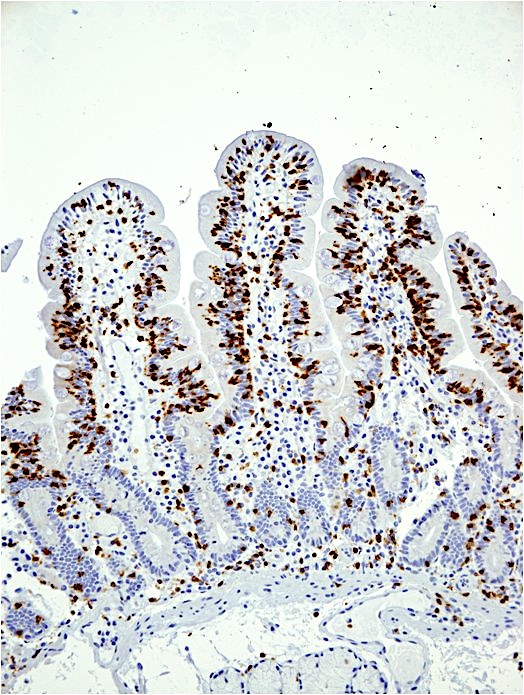 Celiaci
Controls
Mistake #6: HLA-DQ2 and/or HLA-DQ8 positivity do not mean CD !
HLA-DQ2/DQ8 has ≅100% NPV

A positive test indicates a genetic predisposition to CD

Test is advised in 1-st degree relatives (during pediatric age) or in pts with discordant serology / histopathology
Coeliacs
10%

38%

23%
7%
7%
UEG Education 2016; 16:1-3
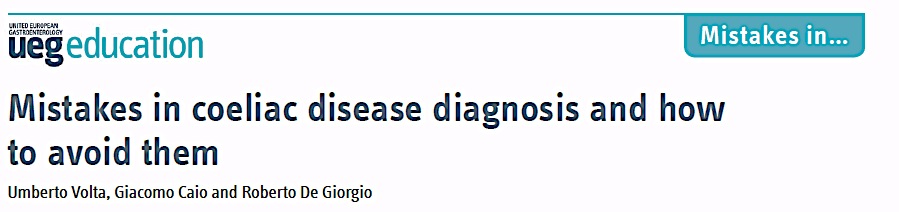 Clinical profile

Diagnosis

Treatment (GFD) / Complication
…and protective effects on
Non neoplastic complications:

Hyposplenism 
Ulcerative jejuno-ileitis
Refractory CD
Neoplastic complications:

- EATL
- Small bowel adenocarcinoma
Gluten free diet
Symptom resolution
(intestinal & extra-intestinal)
Serological and histopathological remission
Prevention on autoimmune diseases
Question #3: When do you think a patient should initiate a GFD ?
Start with a GFD at any time based on their symptoms
B. Start with a GFD only after a rigorous diagnosis of CD has been established
C. Start with a GFD only after duodenal biopsies have been taken
D. Start with a GFD only after serology has been assessed
E. Start with a GFD only after a genetic test turned to be positive
Question #3: When do you think a patient should initiate a GFD ?
Start with a GFD at any time based on their symptoms
B. Start with a GFD only after a rigorous diagnosis of CD has been established
C. Start with a GFD only after duodenal biopsies have been taken
D. Start with a GFD only after serology has been assessed
E. Start with a GFD only after a genetic test turned to be positive
Mistake #7: Overestimation of refractory coeliac disease in patients whose symptoms persist on GFD
Refractory CD (RCD) (1% of all CD) is characterized by the lack of clinical response and persistence of villous atrophy after at least 1 year of strict GFD

RCD diagnosis is of paramount importance because it evolves to EATL and ulcerative jejuno-ileitis

A distinct condition is the GFD-non-responsive CD (7-30% of CD) characterized by symptom persistence but with a normal intestinal mucosa (i.e., villous re-growth)
Mistake #9: Misdiagnose RCD and other complications
A delayed diagnosis and a poor compliance to GFD increase the risk for complicated CD
van Gils T, Nijeboer P, et al., Nat Rev Gastroenterol Hepatol 2015; 12: 572-579
Gliadin
Mistake #6: Diagnosing CD on the histopathological finding of villous atrophy with negative serology
Most of CD pts (92-98%) are seropositive
A minority of CD pts (2-8%) are seronegative
DD with:
Autoimmune enteropathy (anti-enterocyte Abs)
Giardiasis (stool test + duodenal juice / histology)
CVID (Reduced CD138 plasma cell count)
Olmesartan enteropathy (drug intake)
SIBO (Lactulose / glucose BT)
Eosinophilic enteritis (Eo quantification)
Intestinal lymphoma (Histopathology)
Tropical sprue (Stool / serological tests)
Whipple’s disease (PAS+; T. whippeli)
HIV infection (HIV tests)
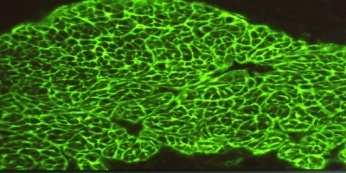 EmA
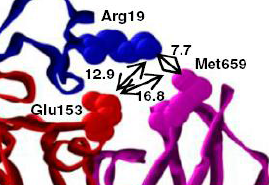 tTG
DGP
DGP
Volta U., Caio G., et al., & De Giorgio R. Dig Liver Dis 2016;
TG2